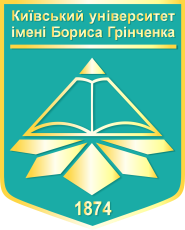 КИЇВСЬКИЙ УНІВЕРСИТЕТ ІМЕНІ БОРИСА ГРІНЧЕНКА
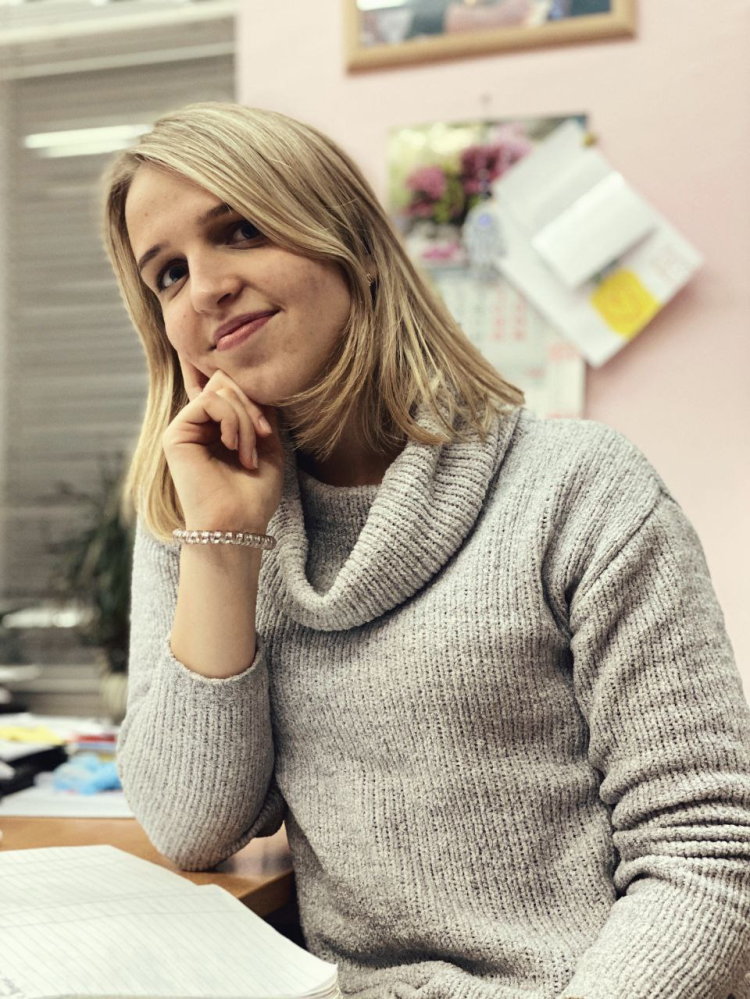 Якість вищої освіти в Швейцарії : досвід для України
Ляцевич Катерина – студентка 3 курсу, 
спеціальності 013 «Початкова освіта»
Актуальність дослідження. Структура вищої освіти України побудована відповідно до структури освіти розвинених країн світу, яка визначена ЮНЕСКО, ООН та іншими міжнародними організаціями. Тим не менш, детальніше ознайомлення з освітніми системами інших країн дозволяє переймати досвід та вдосконалювати власну систему освіти.  З цією метою було обрано країну, рівень вищої освіти в якій займає високе місце в оцінці за загальними показниками - викладання, наукові дослідження, знання та світоглядні цінності.
Мета дослідження: дослідити та порівняти якість вищої освіти у Швейцарії
Методи дослідження: теоретичний аналіз нормативних документів, статистичних даних, електронних ресурсів, синтез, узагальнення, статистичний аналіз.
Ступенева система вищої освіти
Кількісні характеристики країн
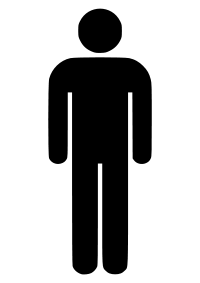 Населення Швейцарії – 8,57 млн
Населення України – 41, 98 млн
Ступенева освіта є подібною як в Україні, так і в Швейцарії. Відмінності полягають у термінах підготовки фахівців різних освітньо-кваліфікаційних рівнів, наявність ступеня – докторант - у швейцарській системі освіти, а також у вимогах, що ставляться до післядипломної освіти.
Зокрема Швейцарія робить акцент на професіоналізмі абітурієнта, коли зараховує його до закладу післядипломної освіти.
Студентство – близько 260 тисяч осіб
Студентство – близько 1.3 млн осіб
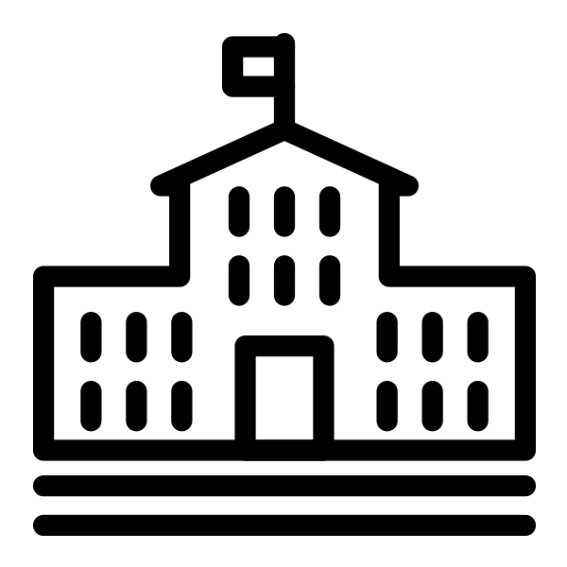 ВНЗ:
979 вищих навчальних закладів   І - ІV рівнів акредитації (училища, технікуми, коледжі, інститути, академії, університети).
ВНЗ:
Загальні університети – 12
Університети прикладних наук і мистецтв – 8
Педагогічні університети - 20
Система акредитації
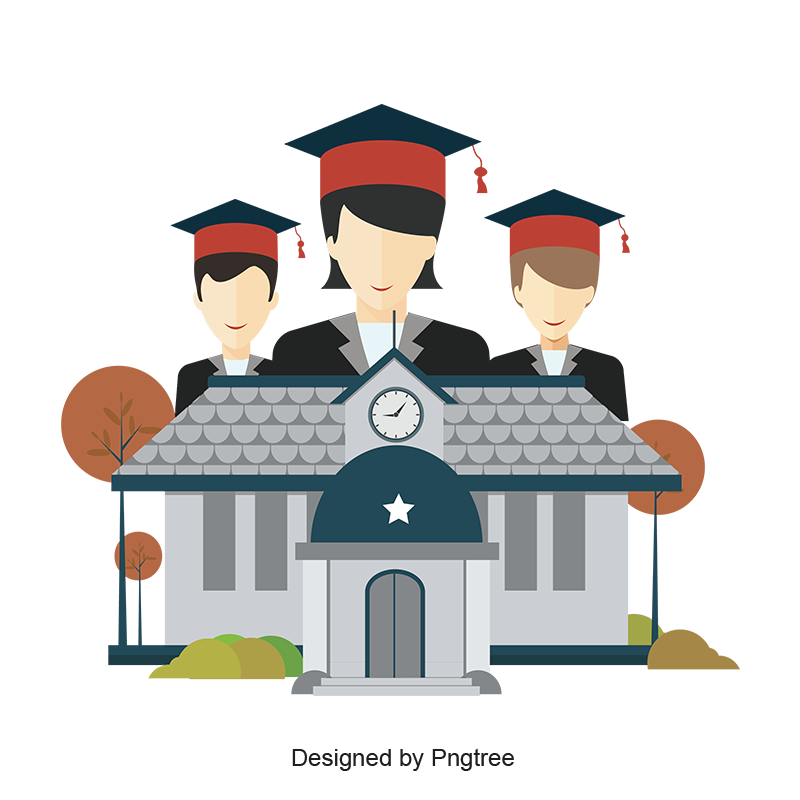 У Швейцарії поняття "акредитації" офіційно не існує. Але функції підготовки між ВНЗ є чітко розподіленими. Градація цих навчальних закладів, за вимогами до абітурієнта при вступі, така:
 коледжі,
 політехнічні школи,
 вищі спеціалізовані школи,
 інститути,
 університети.
ВНЗ України отримує певний рівень акредитації у відповідності до спроможності цього закладу проводити освітню діяльність, пов’язану із здобуттям вищої освіти та кваліфікації.
Це є досить суттєвим, оскільки маючи стаж, тобто відпрацьовані прийоми роботи і поєднуючи їх з новими знаннями в процесі навчання, студент переходить на якісно новий рівень, аналогів якому в Україні не має, бо принцип безперервності освіти в нашій державі сприяє накопиченню теоретичної бази, навіть при паралельній роботі студента.
Якісні та кількісні характеристики
В обох країнах представлений досить широкий спектр ВНЗ, напрямків підготовки, спеціальностей. Але в Швейцарії перевага надається дипломам державного зразка, а недержавні навіть не йдуть у порівняння (це стосується університетів). В Україні кількість недержавних університетів є невиправдано високою. Відповідно і дипломи наших фахівців програють на фоні закордонних.

Система вищої освіти Швейцарії орієнтована на власний ринок, спеціальності та напрямки підготовки вдосконалюються відповідно з потребами країни, що підтверджується цифрами. А наша держава акцентує увагу на напрямках, що розвиваються в інших країнах, нехтуючи власними потребами.

Отже, необхідною умовою для України, у порівнянні з Швейцарією у галузі системи вищою освіти, є підвищення якості підготовки фахівців, шляхом розширення вже існуючих напрямків, часткової переорієнтація спеціальностей на державні потреби, більш суттєвої практичної бази студентів.
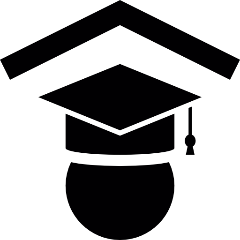 Висновки. Дослідження і аналіз особливостей та відмінностей систем вищої освіти Швейцарії та України створює полотно для врахування усіх недоліків нашої системи освіти, їх виправлення з урахуванням позитивних якостей освітньої системи порівнюваної країни.
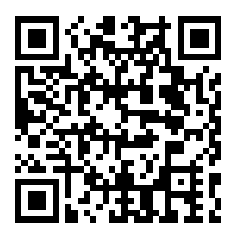 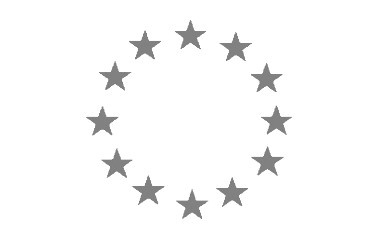 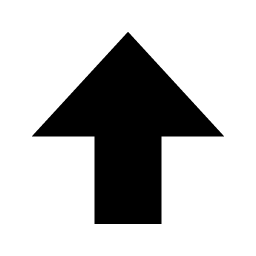 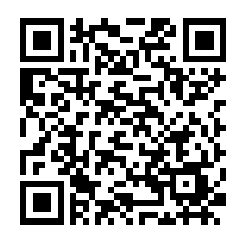